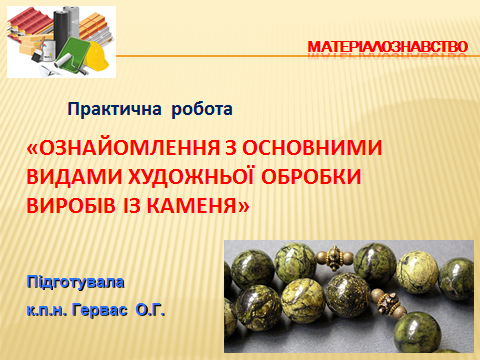 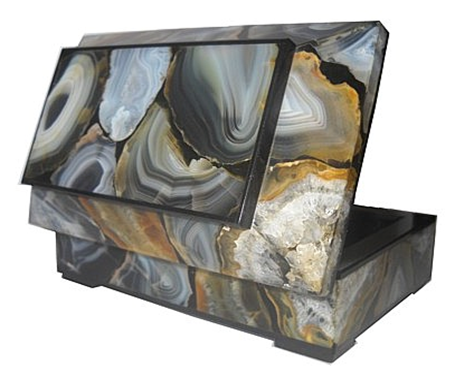 Агат
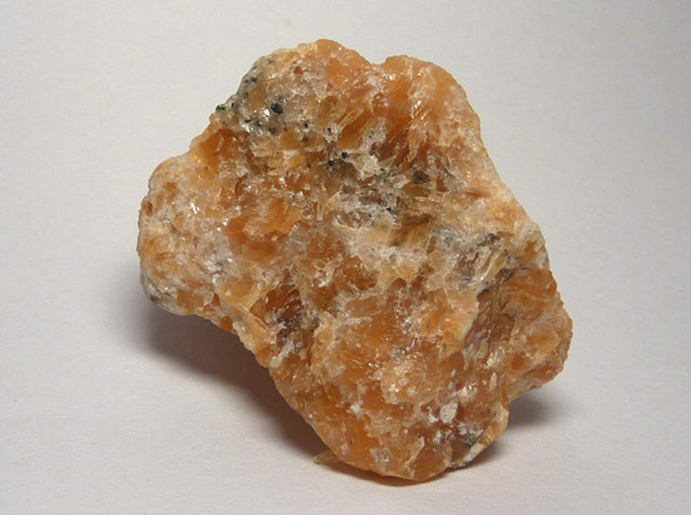 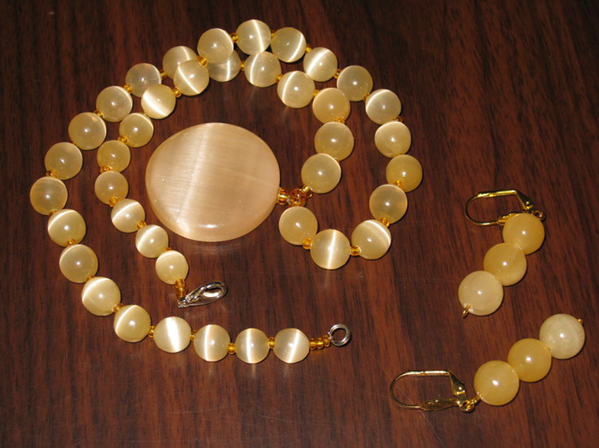 Кальцит
Селеніт
Вироби з твердого каменю
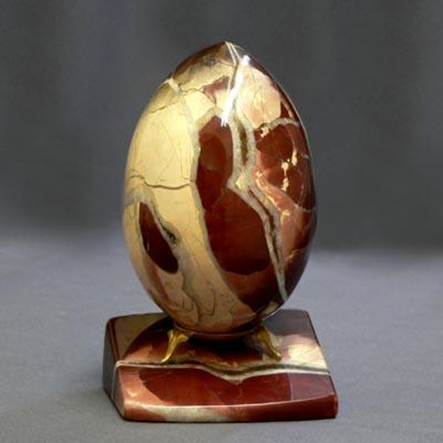 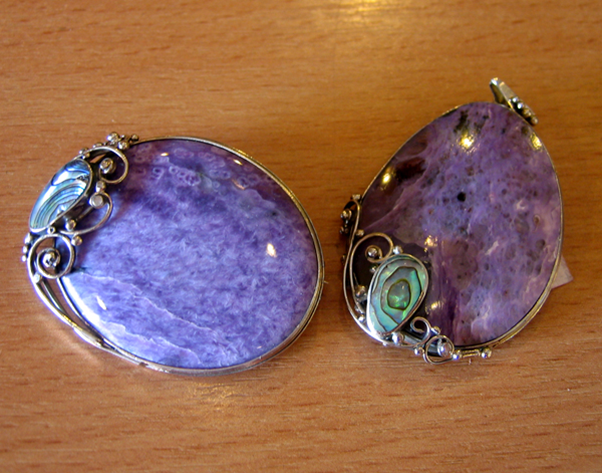 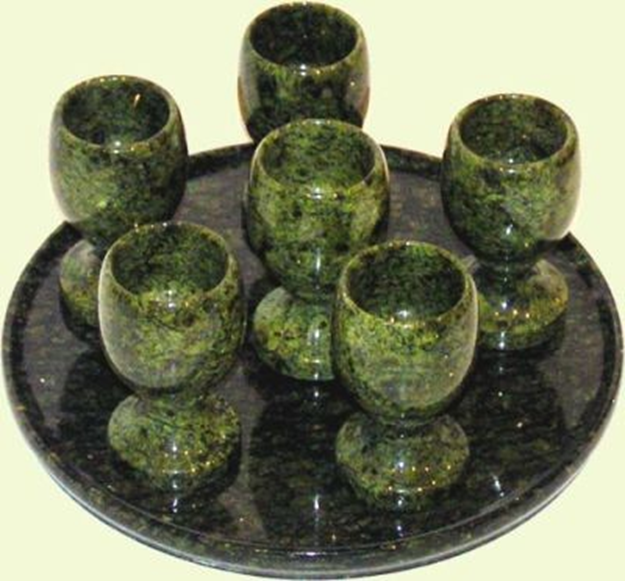 Вироби з м’якого каменю
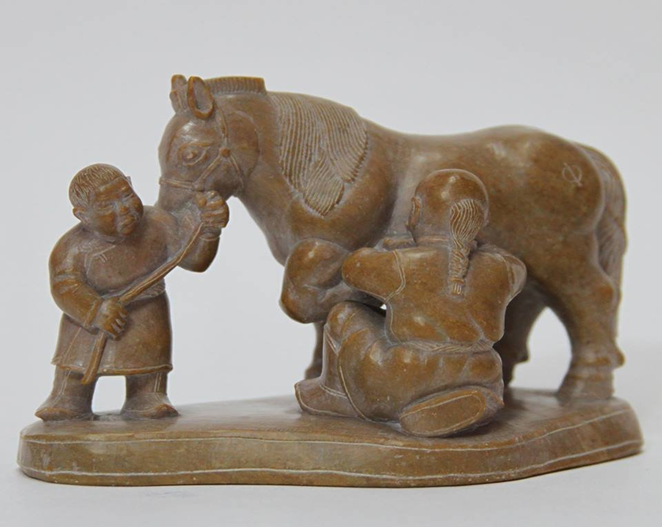 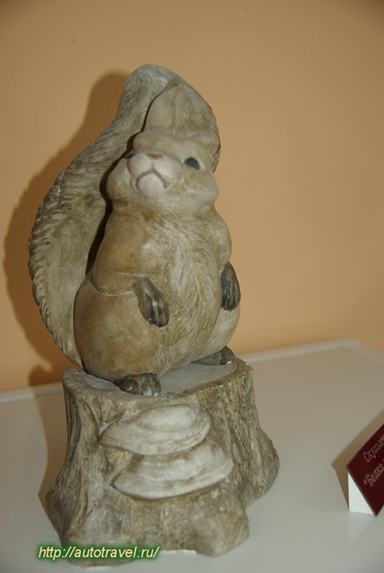 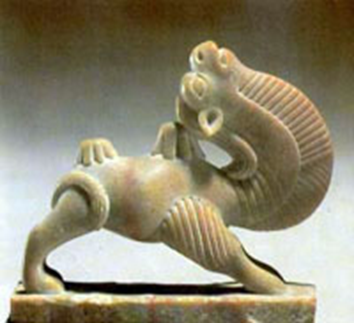 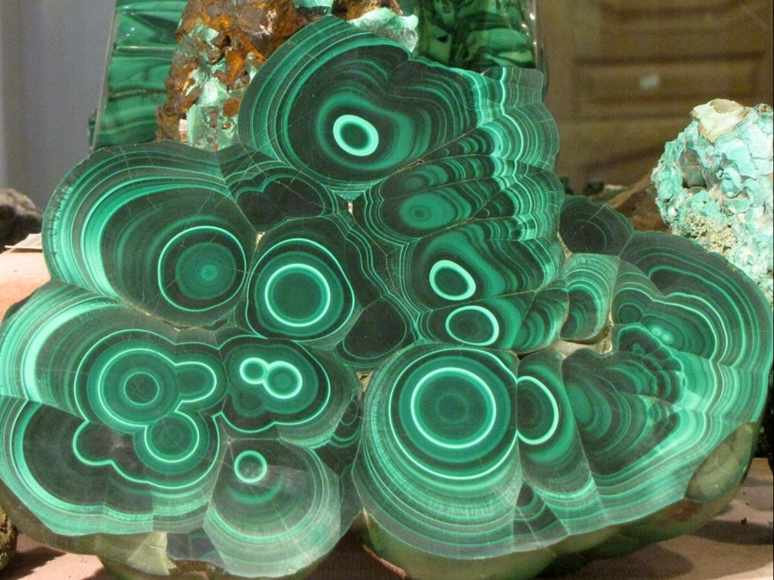 Малахіт
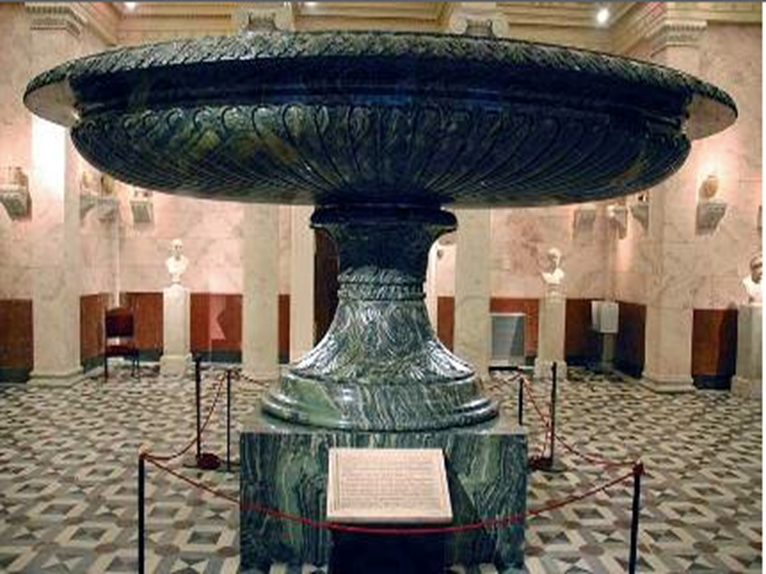 Яшма
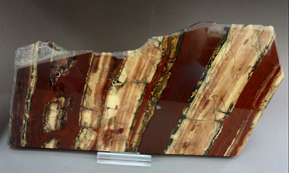 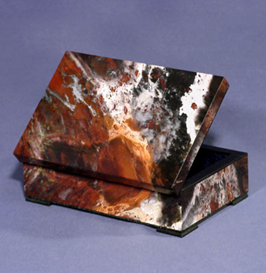 Каміння у дизайні середовища
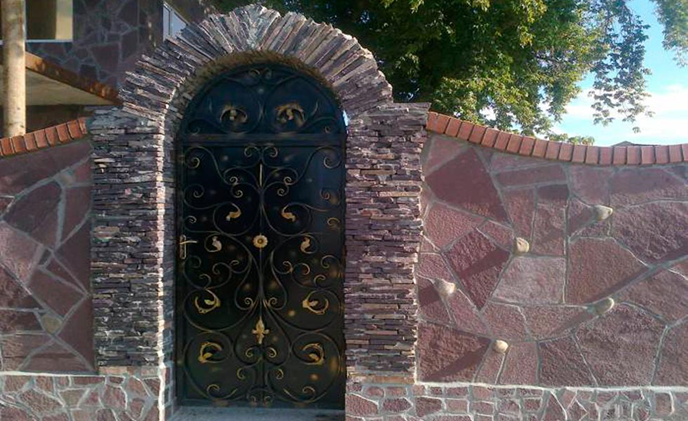 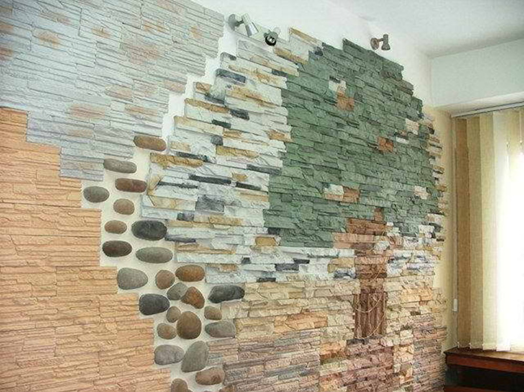